1
일본 정치의 전전과 전후
2
일본의 헌법
현대 일본 정치
3
일본의 개혁
4
냉정체제&보수정치
01
일본정치의 전전과 전후
입헌군주제지만 실질적으로 헌법 외적 국가 기관이 병존하는 전근대적 기색
의회제 민주주의 확립x
주권도 천황에게 속해 있어서 국민주권의 이념x
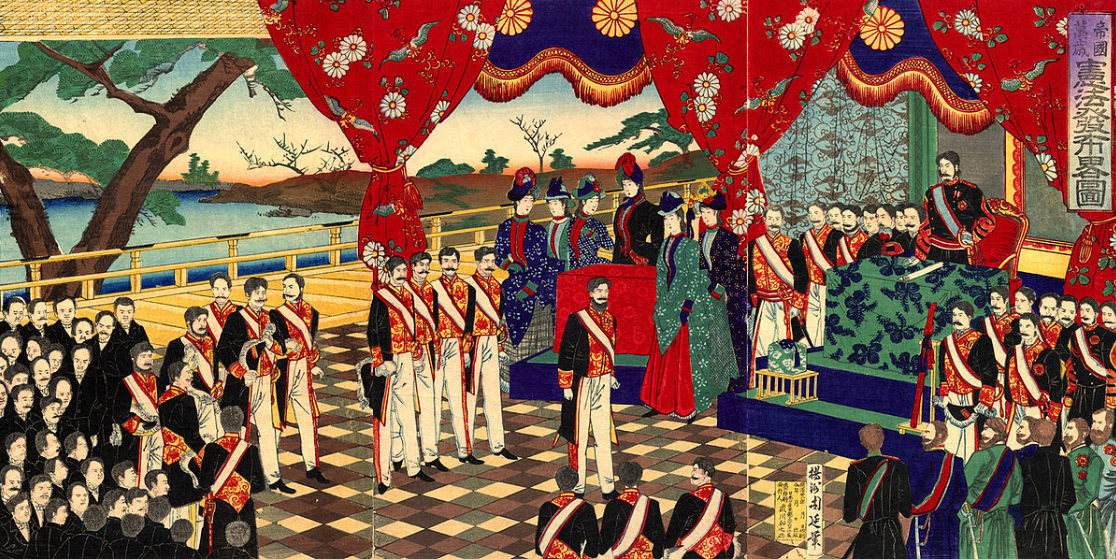 1945년: 일본의 포츠담 선언 수락
제 2차 세계대전 종결, 대일본제국 붕괴
연합국총사령부(GHQ)에 의해 헌법 개정
“일본국＂발표
1947년: 일본국 헌법 하에 새로운 국가기구 정비
1889년: 대일본 제국헌법 공포
1890년: 대일본 제국 의회의 개설에 의해 민주주의적 제도 정비

그러나 외견상 정비에 불과, 천황이 일본을 통치하는 절대주의적 천황제     시대였고 의회는 협찬기관 정도 불과
02
일본국 헌법
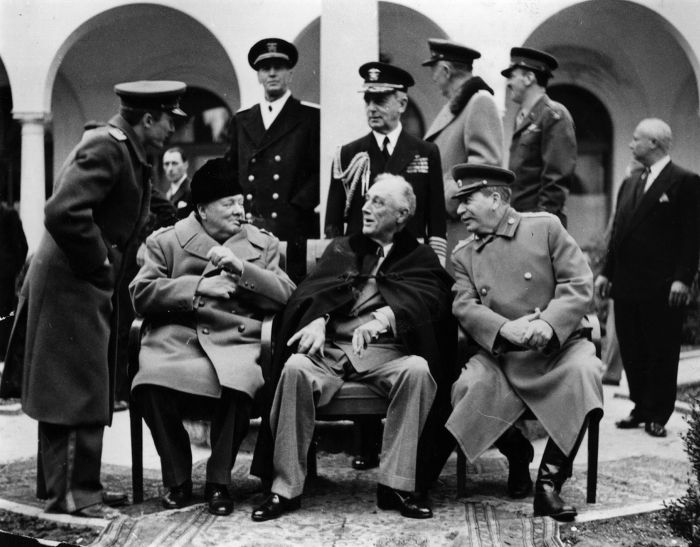 일본 국민들이 신으로 믿었던 쇼와 덴노, 미국에게 굴복
군수물자 생산의 중지, 육해군 해체, 전법 체포 등 군사적인 무장해제 시작
일본 헌법 개정     ‘맥아더 초안’이라고 불린 문서를 토대로 일본 신헌법 개정
헌법 제 1조: 덴노는 단순히 상징에 지나지 않는다
헌법 제 9조 : 평화헌법
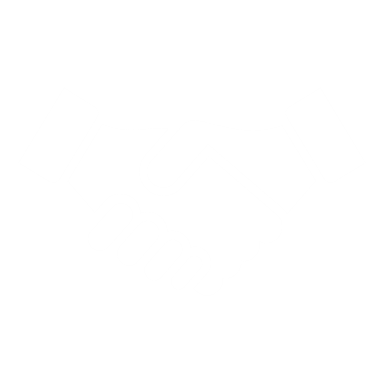 일본 특유의 평화주의를 대표하는 헌법 조항은 일본국 헌법 제 2장 9조에 기술되어 있다.
평화헌법이란?
일본국민은 정의와 질서를 기조로 하는 국제 평화를 성실히 희구하고, 국권의 발동에 의거한 전쟁 및 무력에 의한 위협 또는 무력의 행사는 국제 분쟁을 해결하는 수단으로서는 영구히 포기한다.
전항의 목적을 성취하기 위하여 육해공군 및 그 이외의 
어떠한 전략도 보유하지 않는다. 국가의 교전권 역시 인정치 않는다.
“아베 총리는 언론과 인터뷰에서 2020년 새 헌법을 시행하고 싶다고 개헌 시점을 제시”
https://www.youtube.com/watch?v=C_6XrwdKmWM
03
일본의 개혁
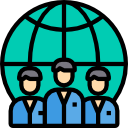 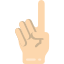 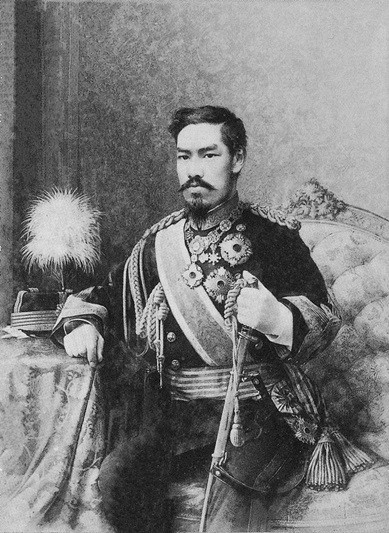 구  천황제 지배체제의 해체
절대주의적 군주로서의 기반 상실
‘상징’ 으로서의 지위만 부여
군대의 무장 해제, 해산에 이어 군사기구 해제
국민주권과 평화주의의 원칙 확립되면서 구 지배체제 소멸
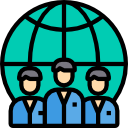 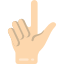 노동운동 및 정치활동의 자유화
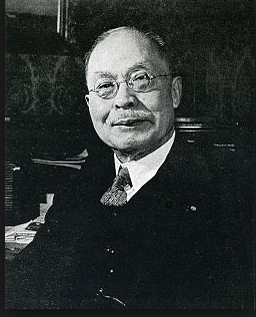 각 정당과 노동조합의 자주적 활동 금지
패전 후(1945):  맥아더에 의한 ‘5대 개혁 지시’를 계기로 변혁
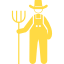 히가시쿠니 내각 총사직
그 후 시데하라 기주로 내각 하에서 지령들을 실현
04
냉전체제&보수정치
제 2차 요시다 내각이 성립하면서부터 본격적인 역코스의 정책전환 시행
베를린이 동서로 분할되고 냉전의 서막이 시작
비군사화와 민주화를 목적으로 냉정체제에 대응
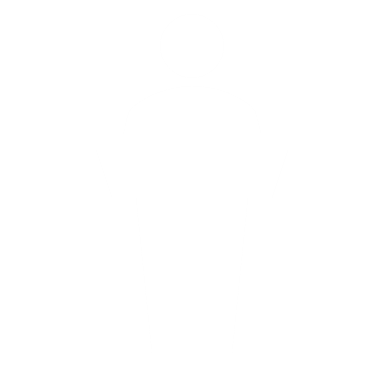 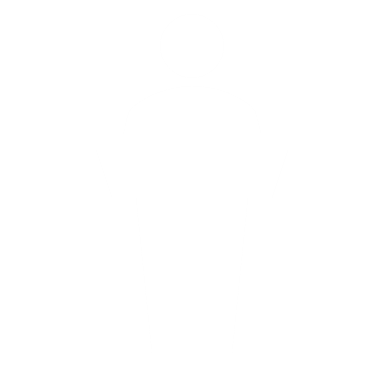 총선거
요시다 민주자유당
-중의원 해산
-과반수 확보
사회당
-정권운영실패
-국내정치 재편
전환점
혁신세력의 세력이 감소하고 보수세력 내부의 주도권 쟁탈을 통한 정계개편을 진행
1995년
자민당 창당을 기점으로 거대한 여당인 자유민주당과 소수야당인 사회당의 양대 정당구조 형성